Реализация Постановления Правительства РФ от 28 января 2019 года № 50 по раздельному размещению молочной продукции
Начальник отдела защиты прав потребителей  Управления 
Роспотребнадзора по Ленинградской области 
С.Ю. Разуваева
1
Новые требования к раздельному размещению молочной продукции
Постановлением Правительства РФ от 28 января 2019 года № 50 установлены требования к раздельному размещению молочной продукции в торговом зале в зависимости от её компонентного состава. 

Соответствующие изменения внесены в Правила продажи отдельных видов товаров (утверждены Постановлением Правительства от 19 января 1998 года №55).
2
Управление Роспотребнадзора по Ленинградской области
Новые требования к раздельному размещению молочной продукции
Подписанным постановлением установлено, что в торговом зале или другом месте продажи молочные, молочные составные и молокосодержащие продукты должны размещаться так, чтобы их можно было визуально отделить от других пищевых продуктов, и сопровождаться информационной надписью «Продукты без заменителя молочного жира»
п. 33(1) введен Постановлением Правительства РФ от 28.01.2019 N 50
Требования вступили в силу с 1 июля 2019 года
3
Управление Роспотребнадзора по Ленинградской области
Новые требования к раздельному размещению молочной продукции
Раздельное размещение видов молочной продукции в зависимости от их компонентного состава позволит упростить выбор такой продукции покупателями.
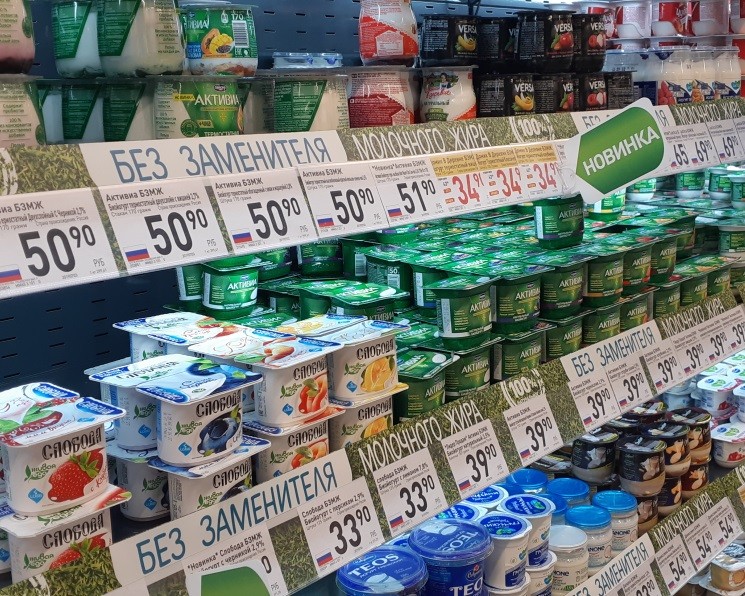 4
Управление Роспотребнадзора по Ленинградской области
Новые требования к раздельному размещению молочной продукции
Те виды молочной продукции, которые соответствуют определениям 
приведенным в Техническом регламенте Таможенного союза «О безопасности молока и молочной продукции» (ТР ТС 033/2013)-
    
  «молочный продукт», 
                        «молочный составной продукт»
                                              и «молокосодержащий продукт», 

должны быть сгруппированы таким образом, чтобы их локальное 
размещение исключало смешивание, прежде всего, с теми видами 
молочной продукции, которые относятся к «молокосодержащему 
продукту с заменителем молочного жира», определение и виды 
которого также указаны в ТР ТС 033/2013.
5
Управление Роспотребнадзора по Ленинградской области
6
Управление Роспотребнадзора по Ленинградской области
Новые требования к раздельному размещению молочной продукции
Рекомендации не содержат обязательных требований, и носят рекомендательный характер, но позволяют выбрать тот или иной приемлемый способ размещения продукции (с применением разделителей «Продукты без заменителей молочного жира»
Организации торговли вправе самостоятельно определять способы выкладки продукции
7
Управление Роспотребнадзора по Ленинградской области
Рекомендуемые способы размещения (выкладки) молочных, молочных составных и молокосодержащих продуктов в торговом зале
8
Управление Роспотребнадзора по Ленинградской области
Пример выкладки продуктов с применением полочных разделителей
9
Управление Роспотребнадзора по Ленинградской области
Пример выкладки продуктов с дополнительным оформлением товарных ценников
10
Управление Роспотребнадзора по Ленинградской области
Пример выкладки продуктов с дополнительным оформлением товарных полок и ценников в зале
11
Управление Роспотребнадзора по Ленинградской области
Пример выкладки продуктов в одном низкотемпературном холодильнике е
12
Управление Роспотребнадзора по Ленинградской области
Пример выкладки продуктов в низкотемпературном холодильнике и на товарных полках
13
Управление Роспотребнадзора по Ленинградской области
Пример размещения товаров, не являющегося выкладкой
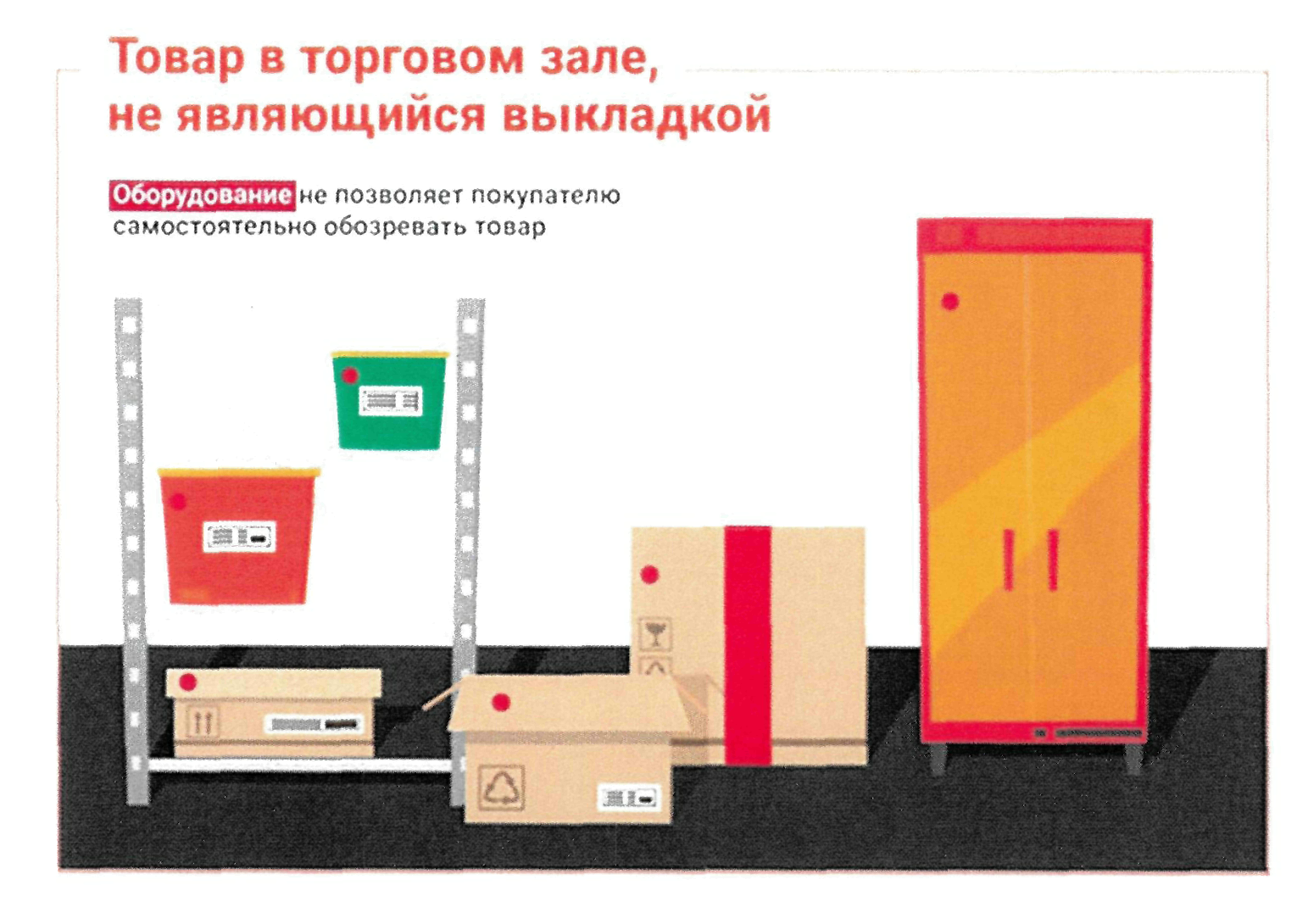 14
Управление Роспотребнадзора по Ленинградской области
Пример сопровождения выкладки товаров информационной надписью на ценникодержателях и "стопперах"
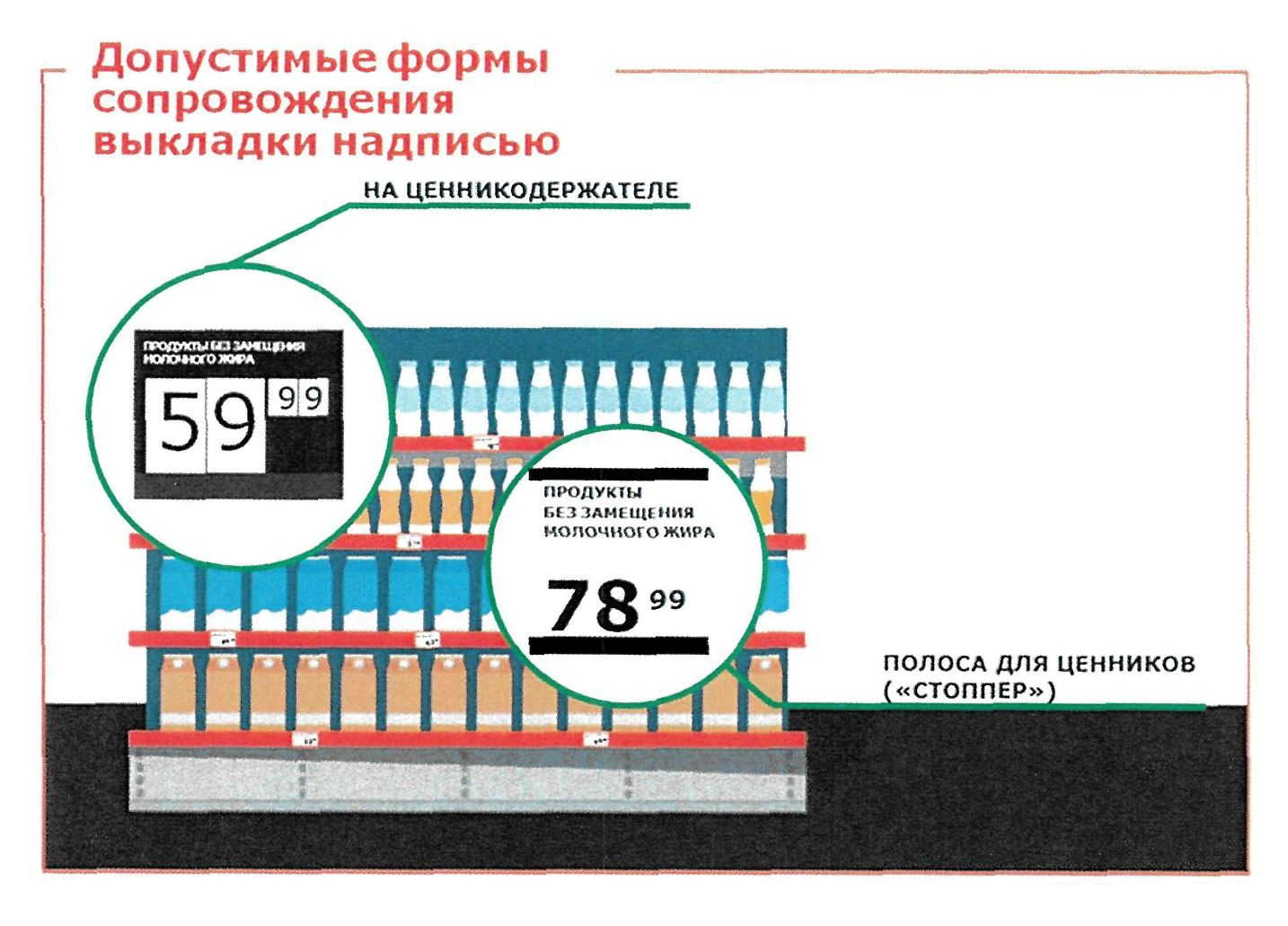 15
Управление Роспотребнадзора по Ленинградской области
Пример выкладки продуктов с информационным сопровождением продуктовой полки
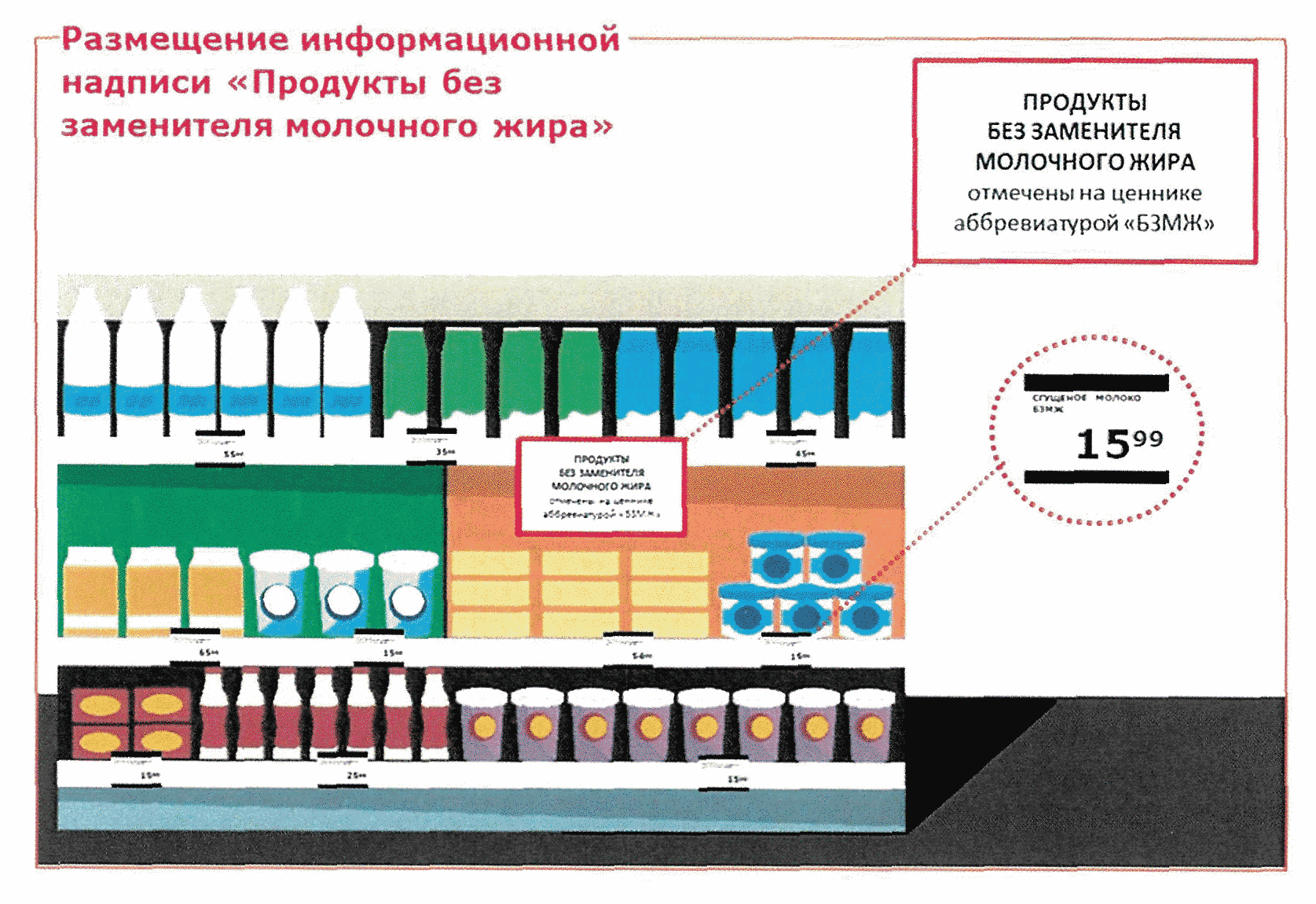 16
Управление Роспотребнадзора по Ленинградской области
Приказ Роспотребнадзора № 458 от 08.07.2019
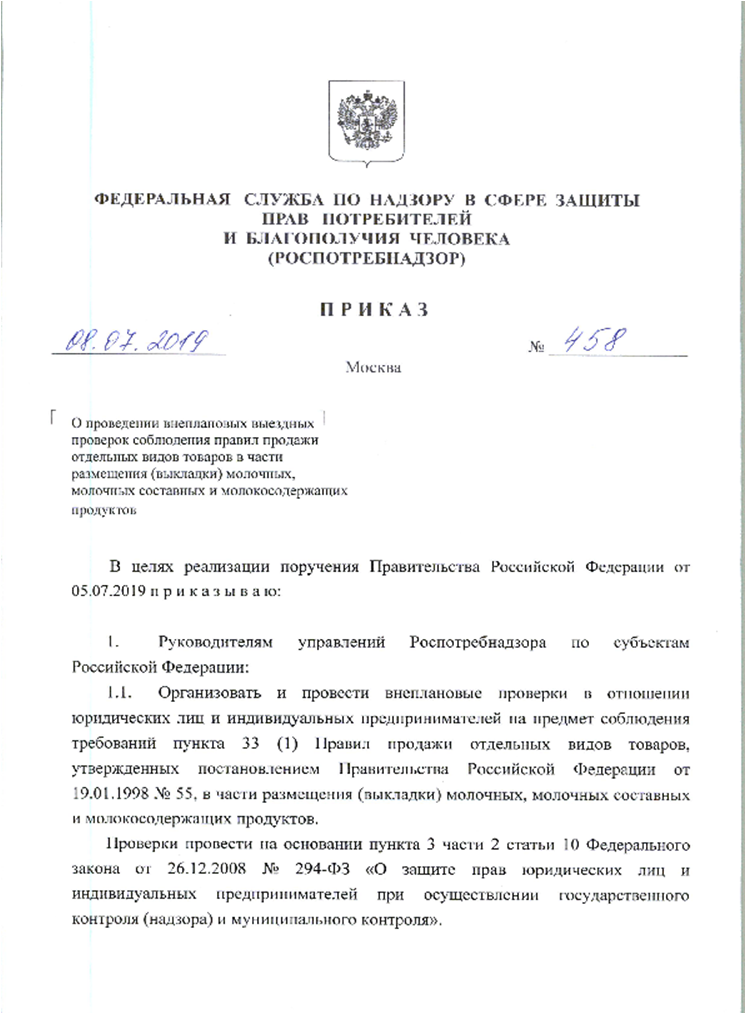 В целях реализации поручения Правительства РФ от 05.07.2019 Роспотребнадзором издан Приказ от 08.07.2019 № 458 
о проведении внеплановых выездных проверок.
17
Управление Роспотребнадзора по Ленинградской области
Результаты контрольно-надзорных мероприятий по исполнению Приказа Роспотребнадзора № 458 от 08.07.2019
27,8 %  торговые сети
Проверено объектов - 785
Результаты контрольно-надзорных мероприятий по исполнению Приказа Роспотребнадзора № 458 от 08.07.2019
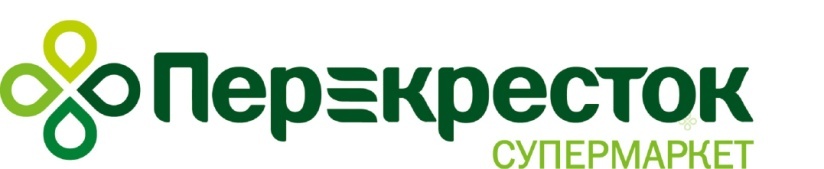 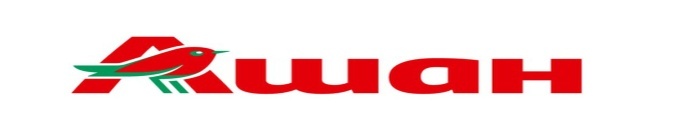 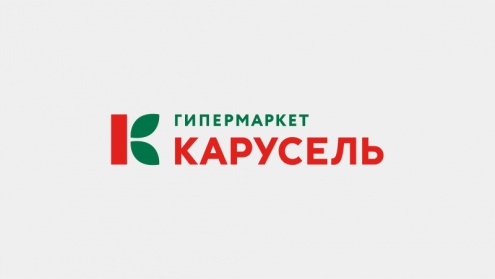 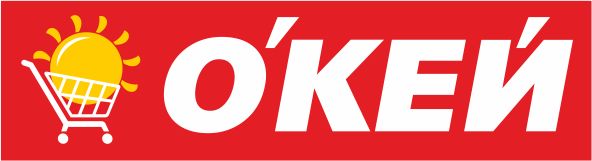 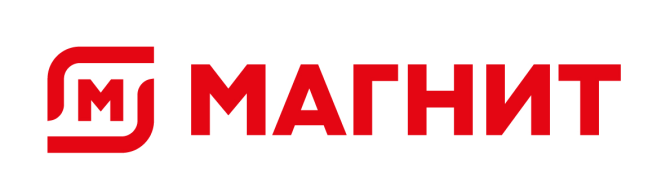 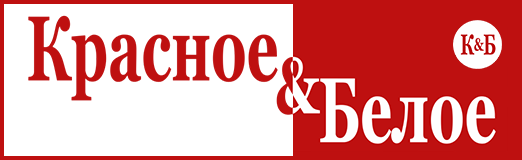 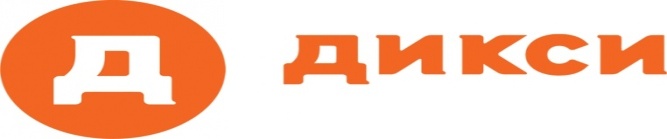 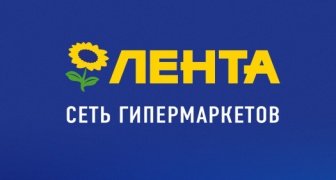 19
Управление Роспотребнадзора по Ленинградской области
Результаты контрольно-надзорных мероприятий по исполнению Приказа Роспотребнадзора № 458 от 08.07.2019
33,6 %
 торговые сети
92,1 % объектов с нарушениями (723 объекта)
Ответственность за нарушение правил продажи отдельных
видов товаров  предусмотрена  статьей 14.15 КоАП РФ
Результаты контрольно-надзорных мероприятий по исполнению Приказа Роспотребнадзора № 458 от 08.07.2019
В том числе
 55 предупреждений
Составлено протоколов - 666
В том числе в отношении :
юридических лиц-15
д.лиц и индивидуальных предпринимателей - 40
Ответственность за нарушение правил продажи отдельных
видов товаров  предусмотрена  статьей 14.15 КоАП РФ
Результаты контрольно-надзорных мероприятий по исполнению Приказа Роспотребнадзора № 458 от 08.07.2019
Общая сумма наложенных штрафов   3  491, 00 тыс. рублей
В  отношении юридических лиц- 2674, 00 тыс. руб.
В отношении :
д. лиц и индивидуальных предпринимателей – 
817 тыс. руб.
Примеры выявленных нарушений в ходе проведенных проверок
23
Управление Роспотребнадзора по Ленинградской области
Удаленное, недоступное размещение от места выкладки  информационной надписи  с расшифровкой аббревиатуры   «БЗМЖ»
24
Управление Роспотребнадзора по Ленинградской области
Отсутсвует локальное размещение продукция без заменителя молочного жира, исключающее  смешивание  с другими пищевыми продуктами
25
Управление Роспотребнадзора по Ленинградской области
Сырок кокосовый глазированный «Чудо» ( информация на упаковке - с заменителем молочного жира )
Заменитель молочного жира
26
Управление Роспотребнадзора по Ленинградской области
На ценнике данная продукция позиционирована как продукция «БЗМЖ»
27
Управление Роспотребнадзора по Ленинградской области
Информация об отсутсвии заменителя молочного жира не предоставлена ни одним из возможных способов
28
Управление Роспотребнадзора по Ленинградской области
При выкладке данной продукции допущено оформление ценников без наглядной информации об отсутствии заменителя молочного жира. Иные  способы  размещения необходимой информации отсутствуют.
29
Управление Роспотребнадзора по Ленинградской области
Информационная надписью "Продукты без заменителя молочного жира" не представлена ни одним из рекомендованных или иных способов.
30
Управление Роспотребнадзора по Ленинградской области
Некорректное оформление ценников «Продукт без заменителя……..» .   Дополнительная информация об отсутствии заменителя молочного жира отсутствует.
31
Управление Роспотребнадзора по Ленинградской области
Отсутсвует локальное размещение продукция без заменителя молочного жира, исключающее  смешивание  с другими пищевыми продуктами
32
Управление Роспотребнадзора по Ленинградской области
Отсутсвует локальное размещение продукция без заменителя молочного жира, исключающее  смешивание  с другими пищевыми продуктами
33
Управление Роспотребнадзора по Ленинградской области
Полное отсутствие информации
34
Управление Роспотребнадзора по Ленинградской области
!
Примеры надлежащей выкладки
35
Управление Роспотребнадзора по Ленинградской области
Наглядное, доступное для ознакомления  размещение информационного плаката в месте выкладки продуктов. Выкладка продуктов с дополнительным оформлением товарных полок и ценников.
36
Управление Роспотребнадзора по Ленинградской области
Пример выкладки продуктов в одномнизкотемпературном холодильнике (БЗМЖ)
37
Управление Роспотребнадзора по Ленинградской области
Пример выкладки продуктов в одномнизкотемпературном холодильнике (СЗМЖ)
38
Управление Роспотребнадзора по Ленинградской области
Благодарю за внимание
39
Управление Роспотребнадзора по Ленинградской области